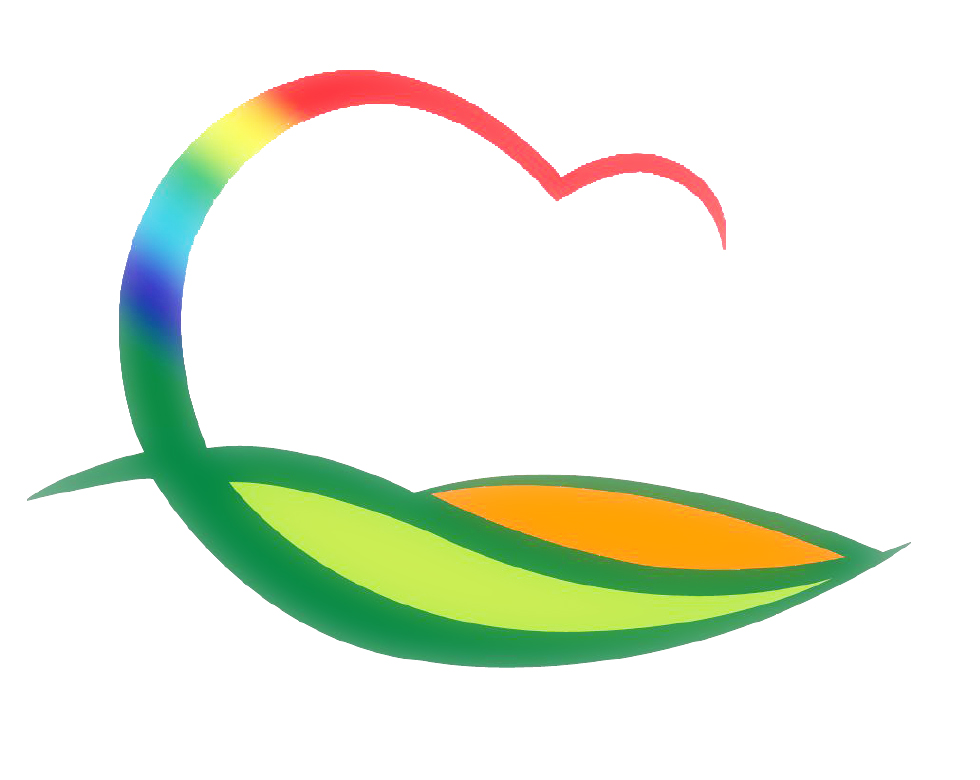 가 족 행 복 과
4-1. 영동군 가족센터 건립 추진
사업기간 : 20.1. ~ 21.12. / 3.625백만원 / 설계공모의뢰(조달청)
4-2. 중·소형 마트 ‘조개젓＇제품관리 일제점검
7. 6.(월) - 7. 7.(화) / 대상 : 10개소(중·소형 마트 등)
점검자 : 식품안전팀장 외 1명   
A형 간염바이러스 검사제품 유통 여부 등
4-3. 2020년 성수기 공중위생업소 집중점검
7. 6.-7. 10. / 공중위생업소 35개소(숙박30, 목욕5)
평가자 : 2명(식품안전팀 1, 명예공중위생감시원 1)
위생점검 및 숙박업소 화재 안전관리 준수사항 이행여부
4-4. 무신고 숙박업소 합동단속
7. 6.-7. 10. / 관내 무신고 숙박업소
합동단속 처리반 : 2명(숙박업 1, 민박업 1)
영업 신고 및 불법 증축 등